1
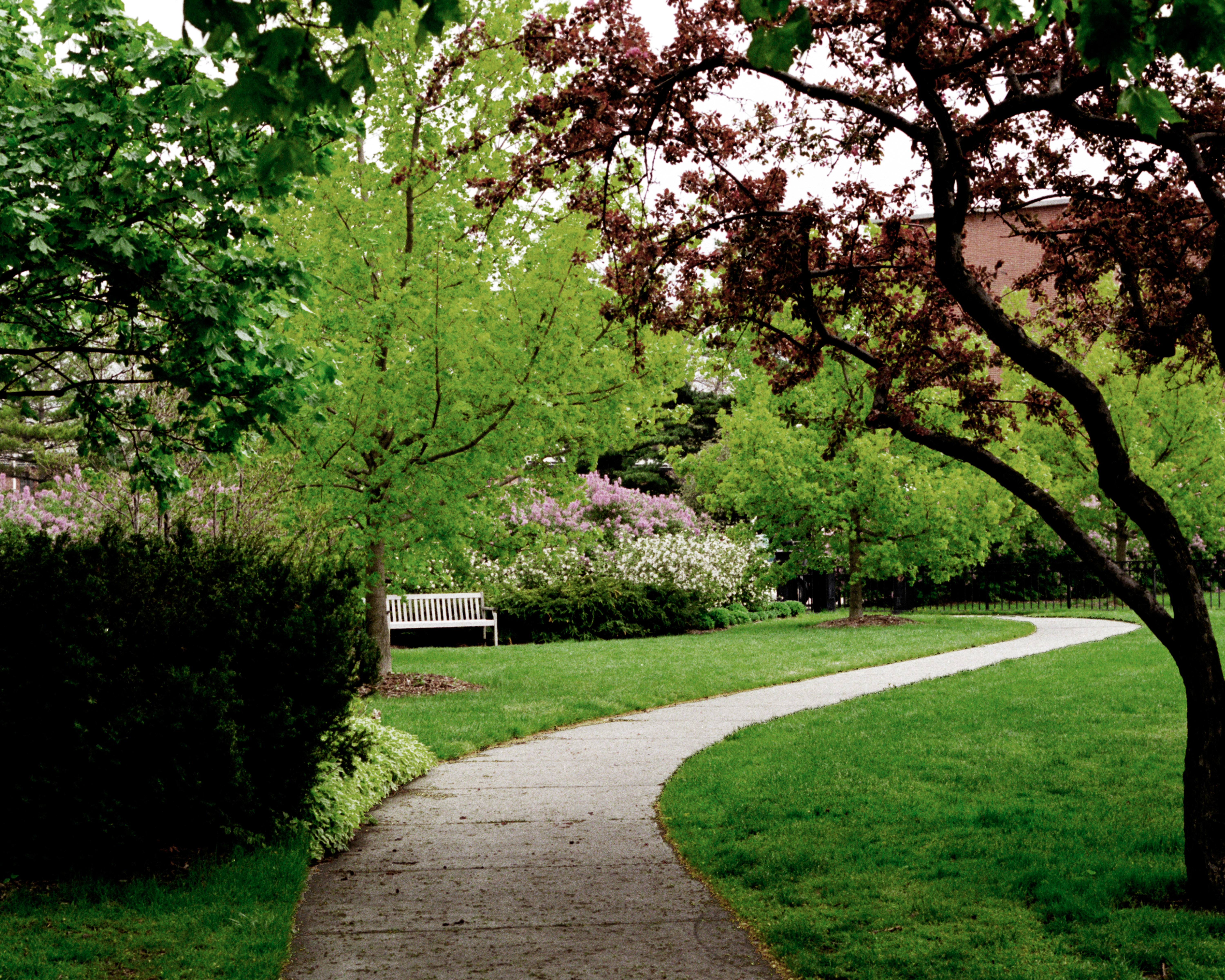 The Formal Process: Reappointment, Promotion, and Tenure
Teresa Mastin
Vice Provost and Associate Vice President for Faculty and Academic Staff Affairs
October 30, 2024
2
The University Philosophy about Tenure(see Annual Provost Memo, Spring 2024)
The University philosophy of tenure is outlined in the annual Provost memorandum (linked below). 
Each year, the Provost shares the university RPT policy with academic leaders and tenure system faculty to guide reappointment, promotion, and tenure decisions. 

Bookmark this link! Information from Faculty Handbook, including Spring 2024 RPT Memo and DEI Memo:
Appointment, Reappointment, Tenure, and Promotion Recommendations (msu.edu)
[Speaker Notes: Do you have the correct link?]
3
The University Philosophy on Tenure
The MSU philosophy of tenure is a frame for our aspirations to achieve the highest standards of research/creative activities and teaching, and of service and outreach.
Tenure provides academics the freedom to explore and express work that could be antithetical to present knowledge.
Those who produce new knowledge are best able to teach.
Systems must be developed that enable scholarship and teaching to be viewed through the widest possible lens by the widest group of narrators.
Tenure is not a destination; it represents a milestone along the trajectory of academic achievement.
Annual Provost RPT Memo
[Speaker Notes: Need to update to Spring 2024]
4
Philosophy (continued)
Members of the college leadership are called upon… to establish a posture that is expectant of success, even when the new scholarship emerges at angles orthogonal to work that may have gone before.
Academic freedom & responsibility are intertwined. Faculty should exhibit the highest standards of behavior.
Recommendations for reappointment, promotion and tenure are among the most important decisions made by the University.
The success of an individual faculty member is an indication of a department’s success. We want to support all faculty members as they grow and contribute. We want each faculty member to succeed.
Provost RPT Memos (pg. 2)
[Speaker Notes: Joint appointments have more than one unit to which they need to attend. Units should come together with candidates to discussion expectations and procedures]
5
A Helpful Resource
The Faculty Guide for Reappointment, Promotion, and Tenure (RPT) Review is a roundup of all policies and procedures related to the RPT process: 
https://hr.msu.edu/ua/promotion/faculty-academic-staff/guide.html

Faculty Rights and Responsibilities Policy: https://hr.msu.edu/policies-procedures/faculty-academic-staff/faculty-handbook/faculty_rights.html
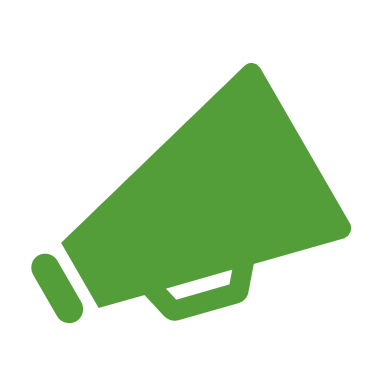 6
The Standard Timeline for Assistant Professors
Year 7

First year as associate professor 
- OR - 
 final year as assistant professor
Year 2
Year 3

Mandatory review for reappointment as assistant professor
Year 6

Mandatory review for promotion to associate professor with tenure
Year 1 

First probationary period begins
(4 years total)
Year 5

Second probationary appointment begins
(3 years total)
Year 4 

Final year of first probationary period
First Probationary Appointment Period
Second Probationary Appointment Period
[Speaker Notes: Our office put together a Resource Guide for Assistant Professors to help demystify the Tenure Clock Timeline. It’s in the sessions materials and is on the FASA website.]
7
The Standard Timeline for Assistant Professors
8
The Standard Probationary Associate Professor Progression
9
Extensions to the Tenure Clock
There are six automatic extension reasons: 
Leaves of absence that are one semester to twelve months.
Changes in appointment to 50% time or less for one year.
Immigration/visa status that does not permit the award of tenure for candidates who have been recommended for tenure.
Birth/adoption of a child (a request must be made; will be granted automatically)
An extension recommended as an outcome of a hearing and/or appeal conducted pursuant to the Faculty Grievance Policy.
The impact of COVID-19 for any probationary faculty member who: a) was in the tenure system at MSU as of Spring 2020 scheduled for a reappointment or tenure review, or b) has an employment start date in the tenure system from Summer 2020 through August 15, 2023.
Extending the Tenure Clock Policy: https://hr.msu.edu/policies-procedures/faculty-academic-staff/faculty-handbook/tenure_timeline_extension.html
10
Components and Processes
Components for review
Evaluation of teaching, research/creative activities, and service
External letters of review
Reflective Essay – analytical, reflective looking back and forward
Process
Department-level review
College-level committee
Dean’s review
Provost’s Office Review
11
Overview of The Reappointment, Promotion, and Tenure Review Process
12
University Standards – Reappointment
Based on clear evidence that a record is being established of progress toward 
Becoming an expert of national/international stature
A solid teacher
A contributing member of the unit, college, University, and/or discipline
13
University Standards – Promotion to Associate Professor with the Award of Tenure
Based on several years of sustained, outstanding achievements in scholarship, teaching, and service across the mission, consistent with performance levels expected for promotion to associate professor at peer universities. 
A reasonably long period in rank before promotion is usually necessary to provide a basis in actual performance for predicting capacity to become an expert of national and/or international stature and long-term, high-quality professional achievement and University service.
14
Annual Review
Reflective of one’s experience over a given reporting period 
Should include reflection of contributions to DEI goals
All annual review letters from the chairperson/unit administrator are Included in the tenure review packet for review at all levels (e.g., peer review committees, Dean, Office of the Provost)
15
Diversity, Equity, and Inclusion
Diversity, Equity, and Inclusion are core values of MSU.
Faculty should include evidence of their activities and accomplishments in DEI, as appropriate, when detailing information on relevant research/creative activities, teaching, and service.
High-quality, impactful academic work presents itself differently in varying fields of study; thus, a centralized, narrowly defined approach will not be taken. 
Faculty members may weave their discussion and documentation of their DEI contributions throughout the essay, or they may choose to devote specific sections to such discussion. 
Determining specific instructions about how to address DEI in RPT materials resides at the college level.
Where appropriate, faculty commitment to learning and engaging in DEI efforts will be recognized and considered in the RPT process.
16
Additional Information
Additional relevant policies:
Non-Tenured Faculty in the Tenure System 
Faculty Review 
Faculty Mentoring Policy

Historical Summary Numbers 
Approximately 2/3 of original entering cohort attain tenure.
At the final stage of tenure consideration, approximately 90% attain tenure.
MSU wants its faculty to succeed!
17
THANK YOU
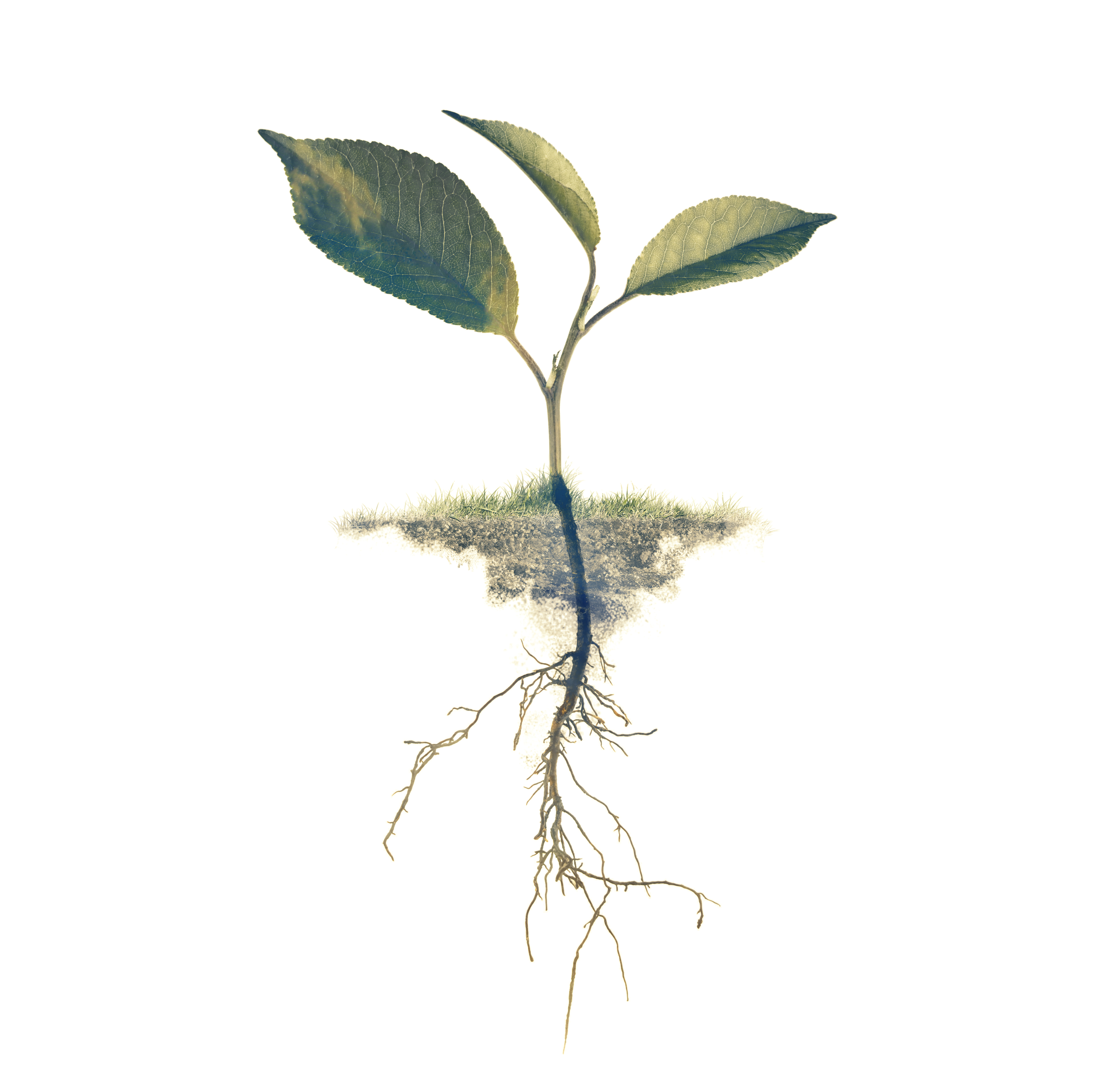 [Speaker Notes: Let’s take this slide out.]